Project muizenval
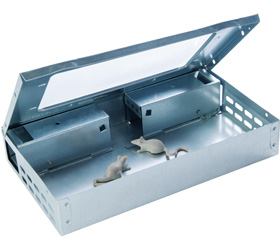 Daan Straub & Nigel Stegmijer
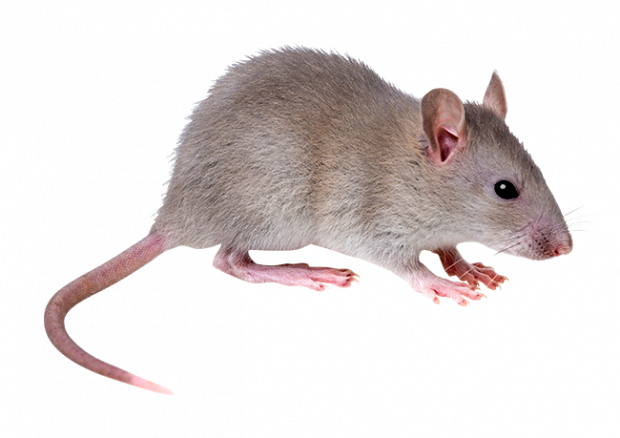 Waarom een muizenval
Opdracht
Veel dingen verzinnen
creatief
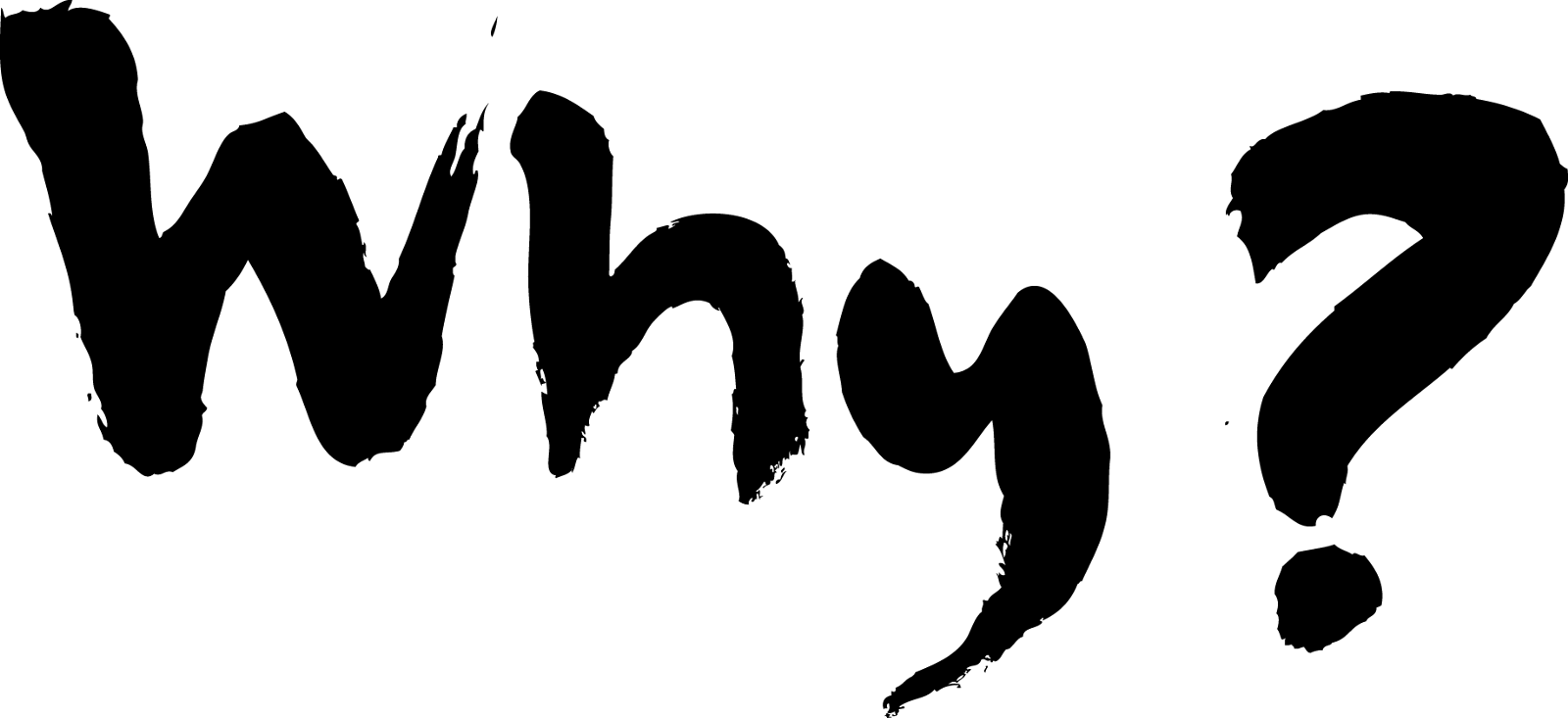 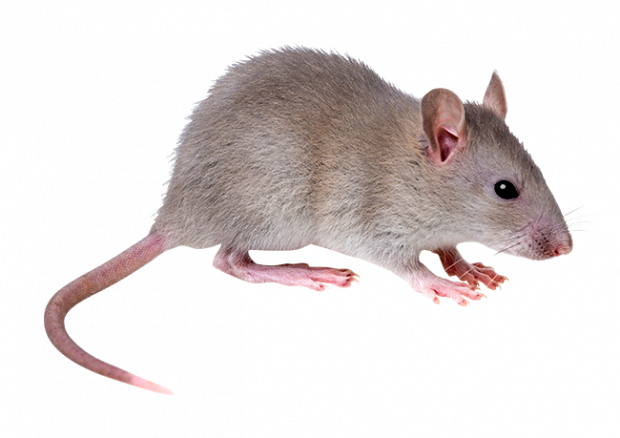 onderzoek
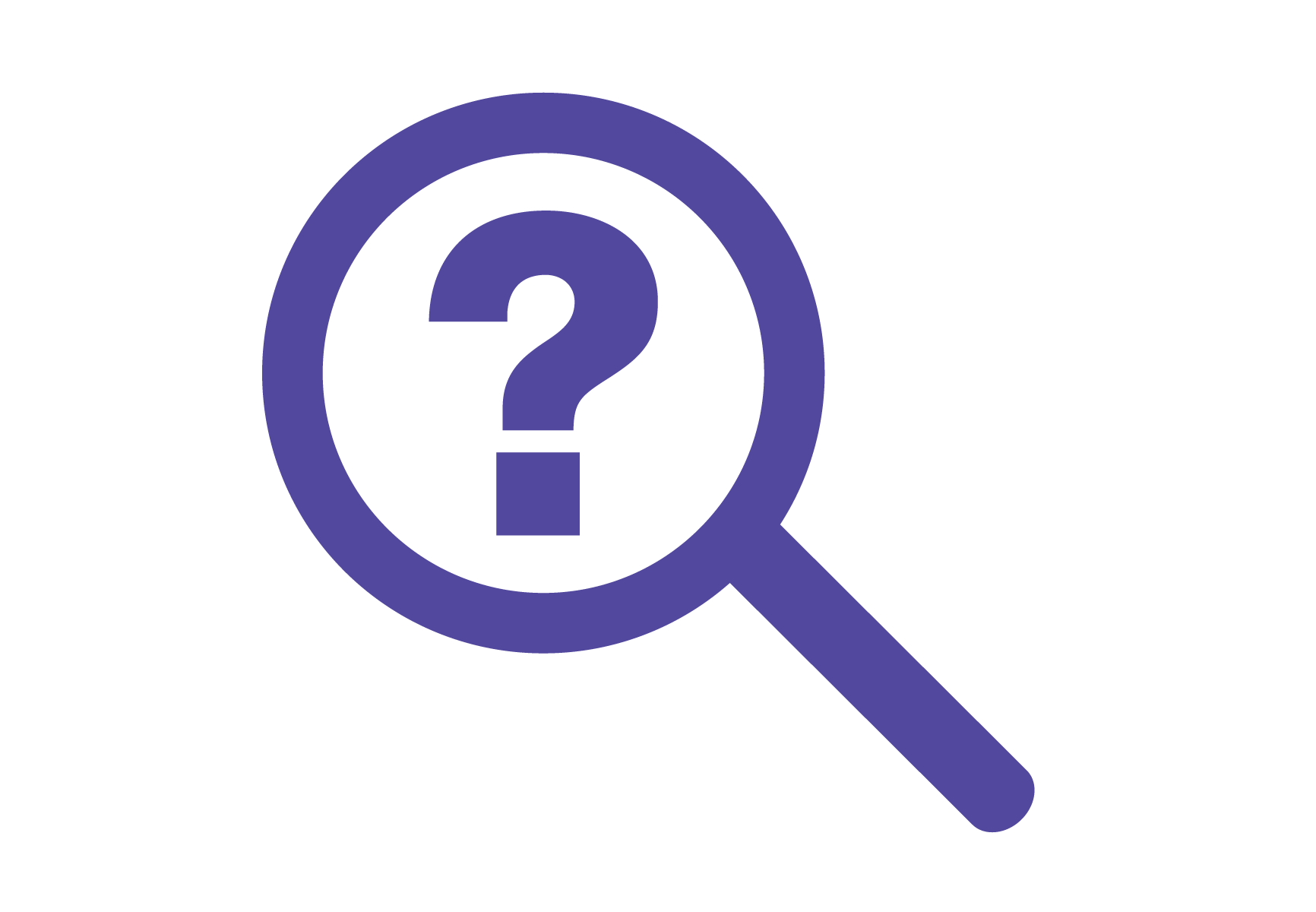 Veel zoeken op internet (inspiratie)
Hoe de muis kan blijven leven
Goedkope en dure materialen
Zo simpel mogelijk
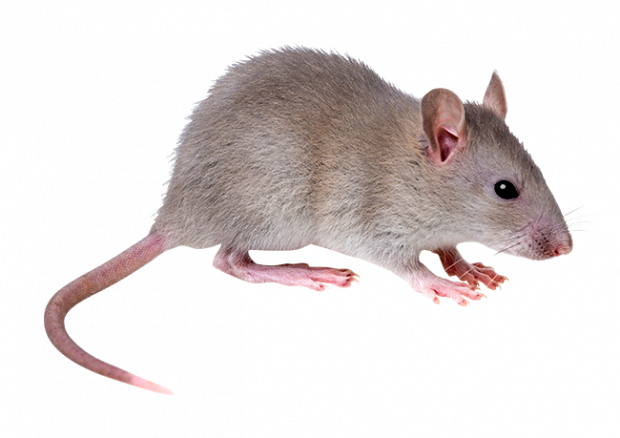 schetsen
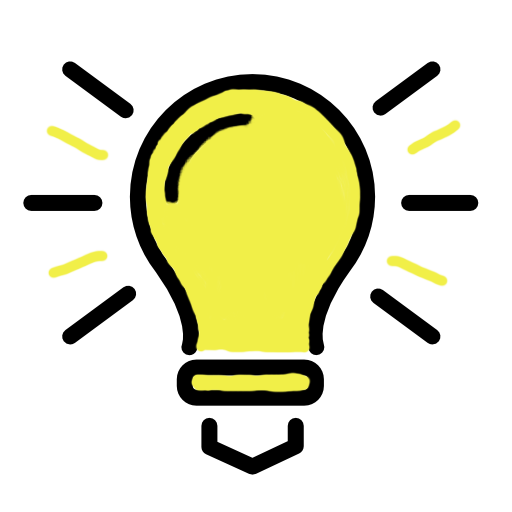 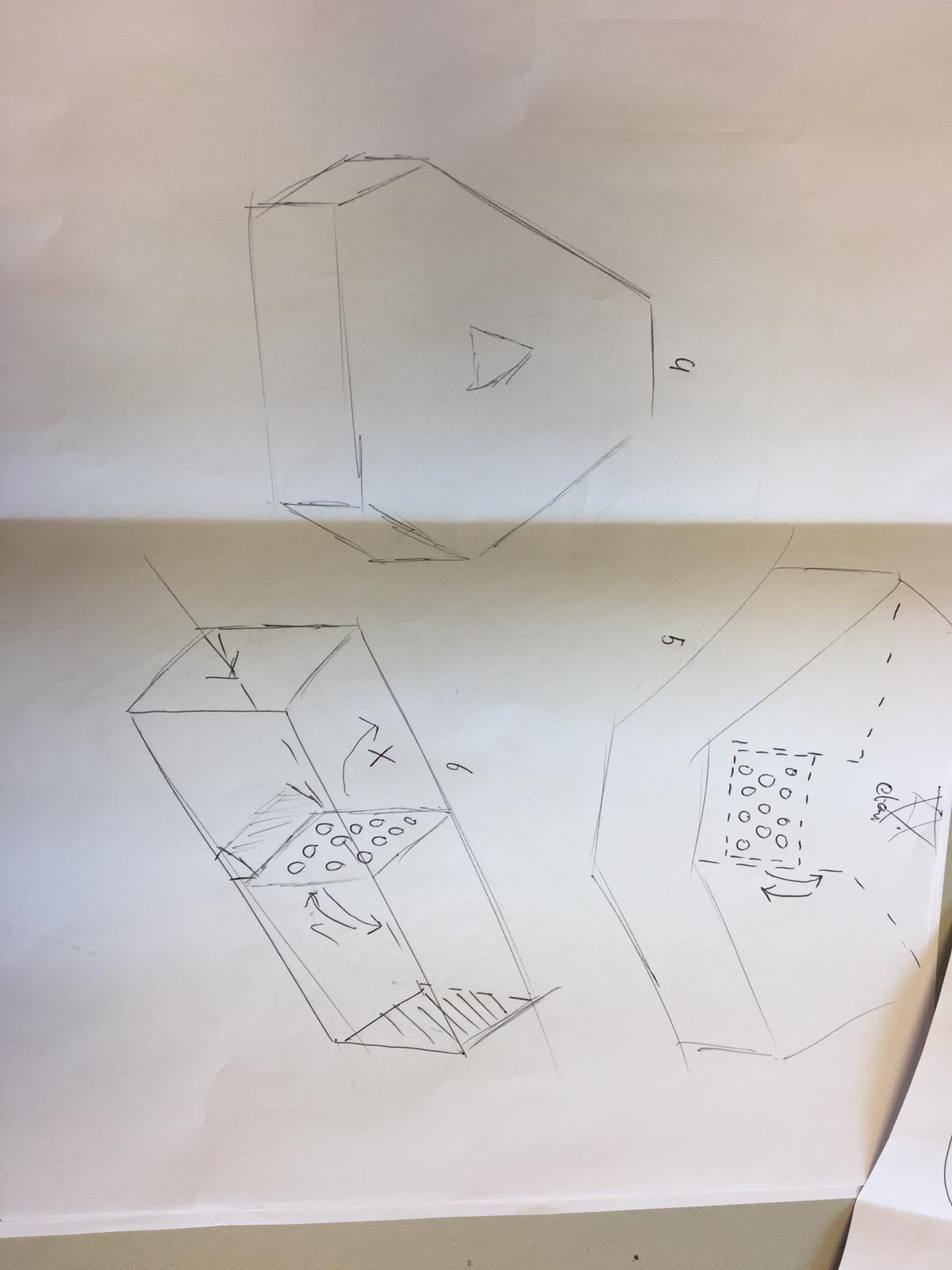 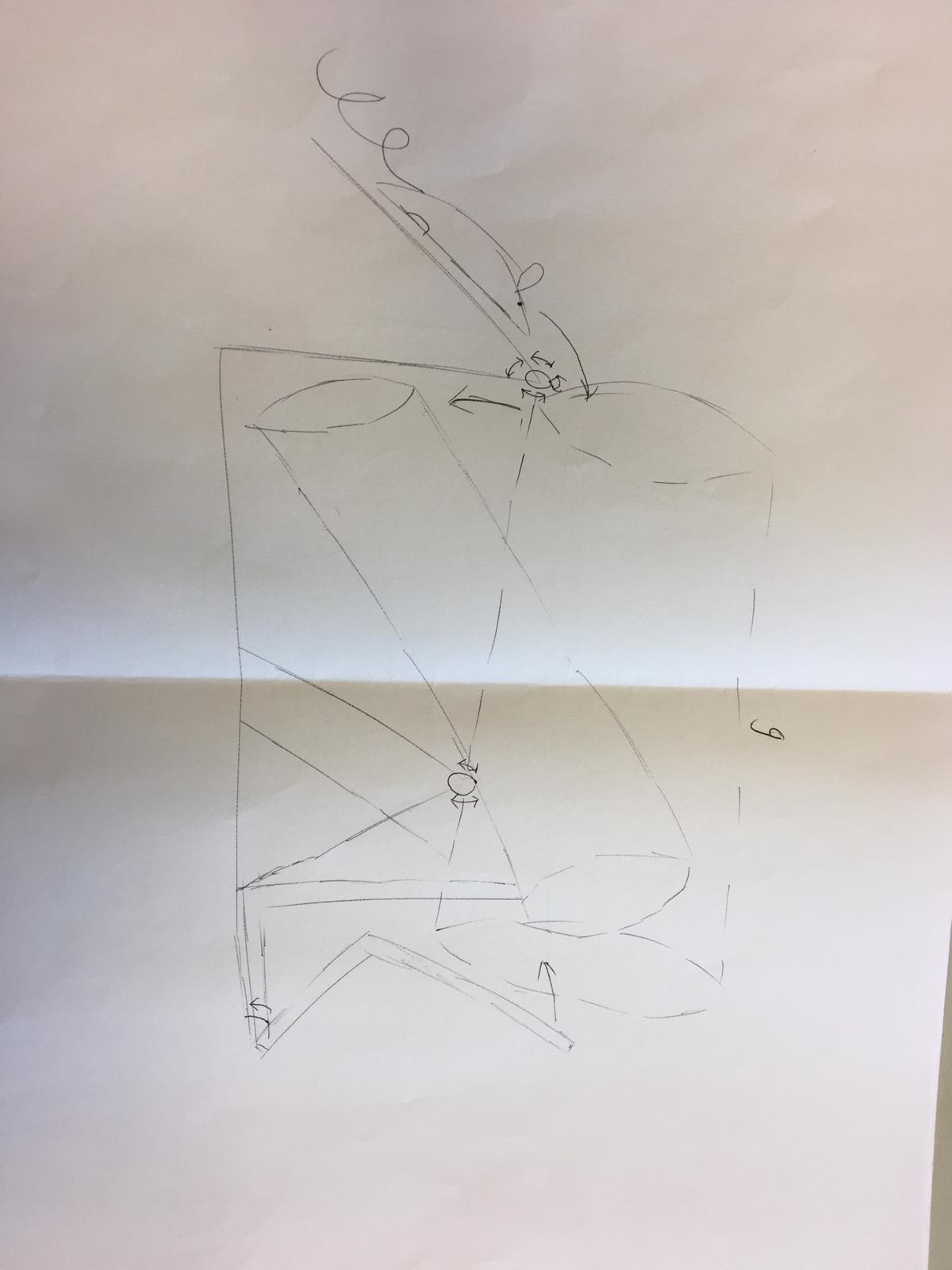 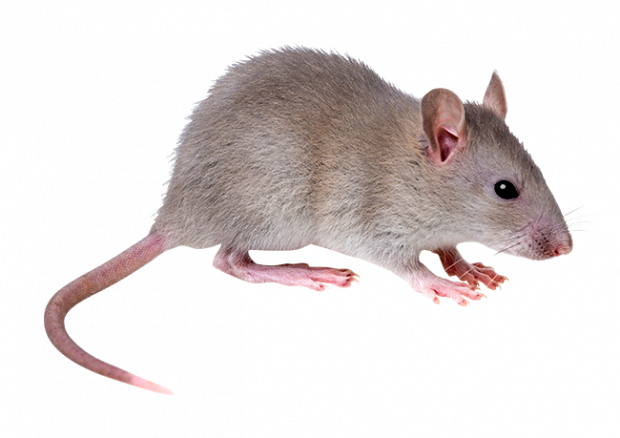 Ons uitgekozen idee
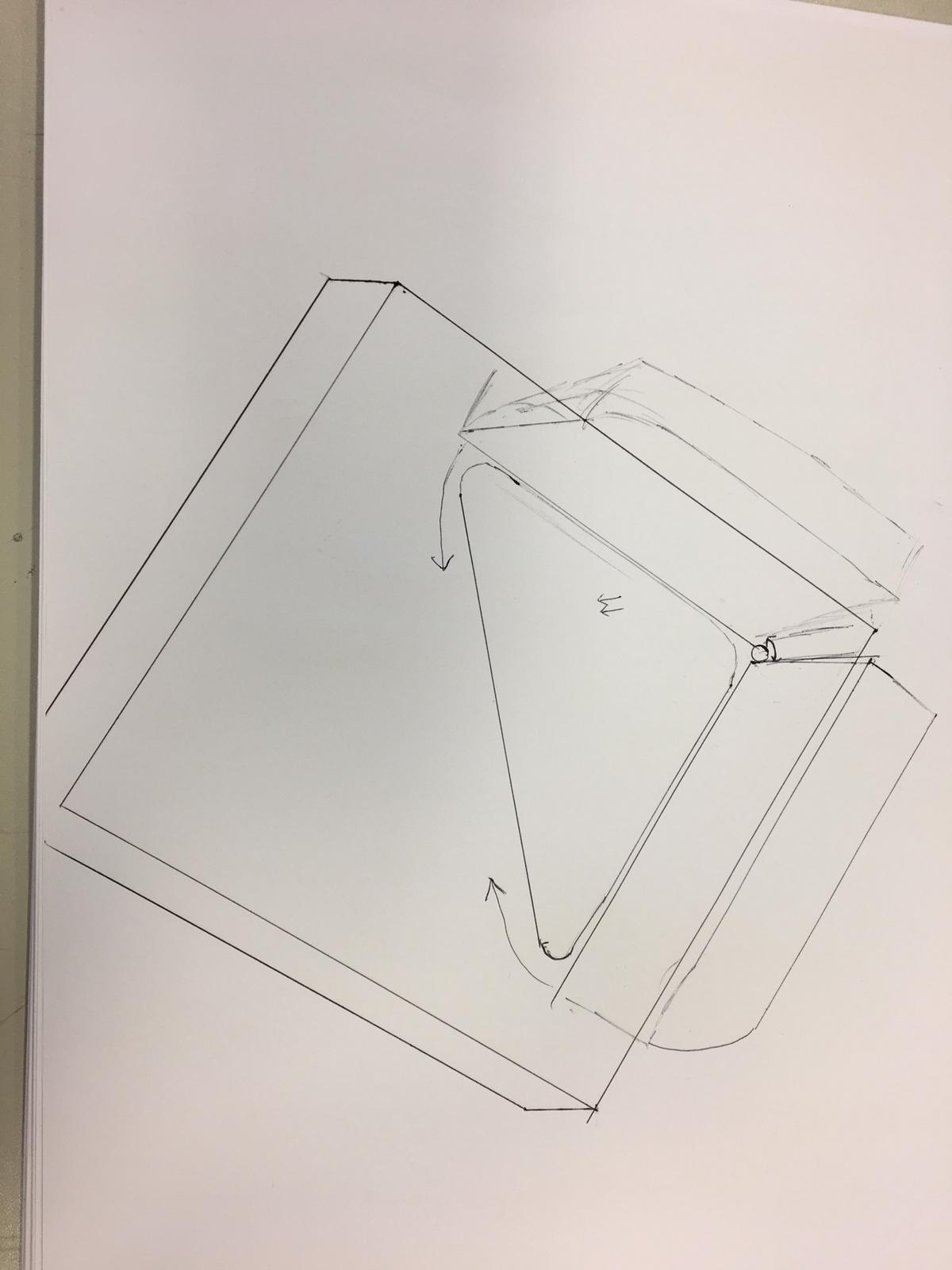 Handig in elkaar te zetten 
Diervriendelijk
Makkelijk
Goedkoop
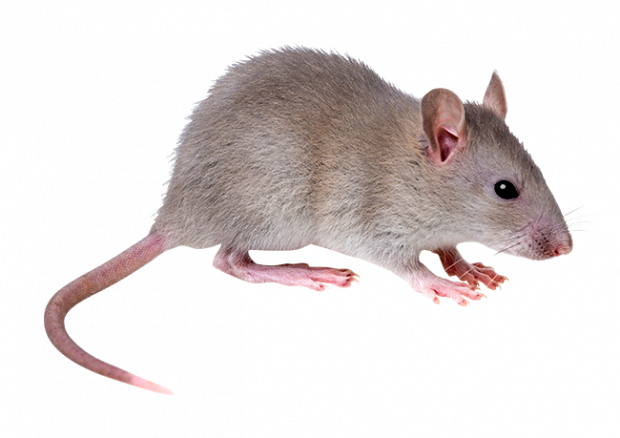